Service Authorization for EPSDT Hearing Aids AND RELATED DEVICES (SERVICE TYPE 0092)
11/10/2020
KEPRO’s mission is to improve lives through healthcare quality and clinical expertise.
Our Mission
We work on behalf of government and private healthcare payers to maximize healthcare quality, improve accuracy and increase efficiency.
As a result, we drive real change in the healthcare system that allow healthcare dollars to reach more people by ensuring the right care is delivered at the right time.
Footer   |
Page 2
About Us
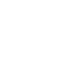 426M                               In Savings through Care Management
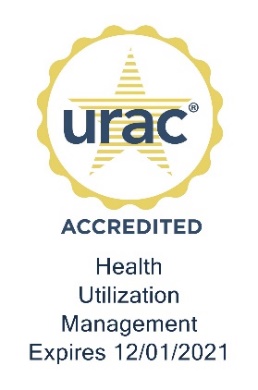 Since 1985, KEPRO has helped members lead healthier lives through clinical expertise, integrity and compassion. KEPRO was founded by physicians and clinical expertise is at the core of our organization.
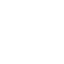 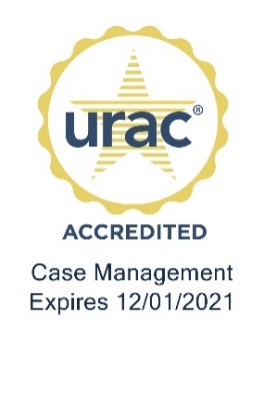 Currently servicing 250 state, federal and employer clients
URAC accredited in UM, CM, DM, & IRO
14 offices and more than 1,000 employees
Over 3,000 credentialed physicians and 500 clinicians on our Advisory and Review panel
Currently holds both QIO and QIO-like designations
35 YEARS                  Serving Government Sponsored Healthcare Programs
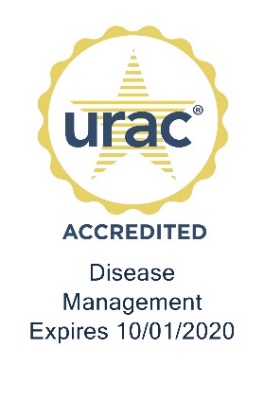 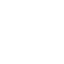 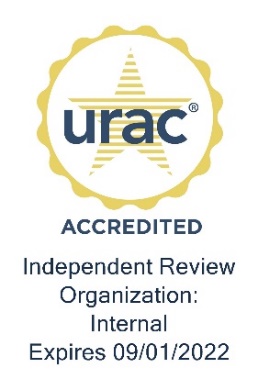 1.8M                                UM Reviews a year
Footer   |
Page 3
Our Solutions
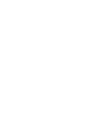 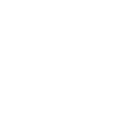 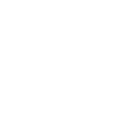 Quality Oversight
Care Management
Assessments, Eligibility & Enrollment
Care Coordination
Case Management
EAP & Absence Management
Pharmacy Management
Utilization Management
Appeals & Grievances
CMS Waiver Oversight
External Quality Review
Standard of Care Review
Application Processing & Enrollment
Behavioral Health Needs Assessment
Level of Care Assessments
Preadmission Screening & Resident Review
Footer   |
Page 4
2020 Map of State Government Services
MN
ND
Legend
ME
WI
OR
Current Clients
NY
NH
IL
CA
MA
PA
CT
OH
CO
RI
KS
WV
VA
Services
TX
AR
TN
SC
AL
Care Management
Quality Management
FL
Eligibility
Assessments
Pharmacy Management
Footer   |
Page 5
New Health Coverage for Adults in Virginia
Beginning January 1, 2019, more adults living in Virginia will have access to quality, low-cost health insurance. The new coverage includes hospital stays, doctor visits, preventive care, prescription drugs and much more! 
The rules have changed! So, if you applied for Medicaid in the past and were denied, you may soon be eligible. Eligibility is based on income, with a single adult making up to $16,754, or a family of three making up to $28,677, qualifying for coverage. 
Interested in learning more?
Check out the below resources or visit www.coverva.org for more information and details on eligibility.
Coverage for Adults Brochure (PDF) 
Coverage for Adults Flyer (PDF) 
FAQs - New Adult Eligibility for Health Coverage (PDF) 
Coverage for Adults Poster (PDF)
GAP  (GOVERNOR’S ACCESS PLAN)
As part of Medicaid Expansion, On January 1, 2019, Virginia Medicaid will offer new health coverage for adults. Most Governor’s Access Plan (GAP) members will be enrolled automatically in this new program. 
If the member has any questions about the new health coverage for adults, or if they need to provide notification of a change in where they live, mailing address, phone number, change of income or health insurance coverage, please contact Cover Virginia GAP Processing Unit at 855-869-8190.
Methods of Submission Service Authorization Requests to KEPRO
KEPRO accepts service authorization (srv auth) requests through direct data entry (DDE), fax and phone.
Submitting through DDE puts the request in the worker queue immediately; faxes are entered by the administrative staff in the order received.
For direct data entry requests, providers must use Atrezzo Connect Provider Portal.  
For DDE submissions, service authorization checklists may be accessed on KEPRO’s website to assist the provider in assuring specific information is included with each request.
To access Atrezzo Connect on KEPRO’s website, go to http://dmas.KEPRO.com.
Methods of Submission Service Authorization Requests to KEPRO
Provider registration is required to use Atrezzo Connect. 

The registration process for providers happens immediately on-line.

From http://dmas.KEPRO.com, providers not already registered with Atrezzo Connect may click on “Register” to be prompted through the registration process. Newly registering providers will need their 10-digit National Provider Identification (NPI) number and their most recent remittance advice date for YTD 1099 amount. 

The Atrezzo Connect User Guide is available at http://dmas.KEPRO.com:  Click on the Training tab, then the General tab.
Service Authorization Requests: Contact Information for KEPRO/ DMAS Provider Information
Providers with questions about KEPRO’s Atrezzo Connect Provider Portal may contact KEPRO by email at atrezzoissues@KEPRO.com.

 For service authorization questions, providers may contact KEPRO at providerissues@KEPRO.com. 

KEPRO may also be reached by phone at 1-888-827-2884, or via fax at 1-877-OKBYFAX or 1-877-652-9329.
Service Authorization Information Specific to Hearing Aids and Related Devices
Hearing Aid services are only available for Medicaid members under the age of 21 through EPSDT. 
Only hearing aid providers (provider type 038) and audiologists (provider type 044) may submit hearing aid requests. 
Providers must submit requests when they are aware of the need for  hearing aid/service and prior to delivery.
Providers should expect a response from KEPRO within 3 business days of receipt. These services are also available as MCO carved out services.
KEPRO will utilize McKesson InterQual® Criteria in making medical necessity determination for hearing aids and related devices. 
Where McKesson InterQual® Criteria does not exist, KEPRO will utilize DMAS criteria as specified in the EPSDT Hearing and Audiology Manual found under Provider Resources/Manuals on the DMAS web portal
Service Authorization Information Specific to Hearing Aids and Related Devices
Requests for new hearing devices (new hearing aids) must contain the following: 

Completed CMN (Certificate of Medical Necessity), DMAS-352, signed by a physician including HCPCS codes for all related services; 

Most recent audiological evaluation report 

Quote from supplier to document provider’s wholesale cost or cost description for requests to exceed allowed reimbursement rates.  Provider to submit quote, showing cost and if request approved, then mark up cost 30%.

Discuss reasons for exceptional coverage requests
Service Authorization Information Specific to Hearing Aids and Related Devices
Requests for special cost consideration or repairs must contain the following: 
 
Quote from supplier to document provider’s wholesale cost or cost description for requests to exceed allowed reimbursement rates
Discuss reasons for exceptional coverage requests. 
Provider to document why a specific device is medically justified over a standard, less expensive device.  
Contractor would receive quote from provider, verify cost and if request approved, mark up cost 30%.
Service Authorization Information Specific to Hearing Aids and Related Devices
DMAS 363  form is the Outpatient Services Authorization Request Form which must be used to submit this request via FAX. 
DMAS 352 – Certificate of Medical Necessity (CMN) or information relating to the Hearing Aids and Related Devices must be completed.
Most Recent Audiology Evaluation should be submitted with the FAX
Provider’s Invoice Cost should also be submitted if there are price considerations over and above the UCC

PLEASE FOLLOW THE INSTRUCTIONS ON THE DMAS 363 AND THE DMAS 352
General Information for All Service Authorization Submissions
KEPRO’s website has information related to the service authorization processes for all DMAS programs they review. Fax forms, web based service authorization checklists, trainings, and much more are on KEPRO’s website. Providers may access this information by going to http://dmas.KEPRO.com. 

KEPRO will approve, deny, or pend requests. If there is insufficient medical necessity information to make a final determination, KEPRO will pend the request back to the provider requesting additional information. Do not send responses to pends piecemeal since the information will be reviewed and processed upon initial receipt. If the information is not received within the time frame requested by KEPRO, the request will automatically be sent to a physician for a final determination. In the absence of clinical information, the request will be submitted to the supervisor for an administrative review and final determination. Providers and members are issued appeal rights through the MMIS letter generation process for any adverse determination. Instructions on how to file an appeal is included in the MMIS generated letter.
General Information for All Service Authorization Submissions
Information checklists can be found on our web site:  https://dmas.KEPRO.com 
Information checklists can be used as templates or prompts to submit all the required information for a request.
Information checklists can be edited, downloaded and customized and copy/paste directly into Atrezzo Provider Portal Connect or submitted with Outpatient Service Authorization fax form.  
There are no automatic renewals of service authorizations. Providers must submit requests for continuation of care needs, with supporting documentation, prior to the expiration of the current authorization. 
Providers must verify member eligibility prior to submitting the request. 
Authorizations will not be granted for periods of member or provider ineligibility. 
Requests will be rejected if required demographic information is absent. 
Providers should take advantage of KEPRO’s web based checklists/information sheets for the services(s) being requested. These sheets provide helpful information to enable providers to submit information relevant to the services being requested.
Providers must submit a service authorization request under the appropriate service type. Service authorization requests cannot be bundled under one service type if the service types are different.
Out-of-state Providers
Out-of-State providers must be enrolled with Virginia Medicaid in order to submit a request for Out-of-State services to the Contractor.  If the provider is not enrolled as a participating provider with Virginia Medicaid, the provider is still encouraged to submit the request to the Contractor, as timeliness of the request will be considered in the review process starting November 1, 2012.  These providers will not have a NPI number but may submit a request to the Contractor.  
The Contractor will advise Out-of-State providers they may enroll with Virginia Medicaid by going to: https://www.virginiamedicaid.dmas.virginia.gov/wps/myportal/ProviderEnrollment. 
(At the toolbar at the top of the page, click on Provider Services and then Provider Enrollment in the drop down box.  It may take up to 10 business days to become a Virginia participating provider.)
Out-of-State Provider Requests
Procedures and/or services may be performed Out-of-State only when it is determined that they cannot be performed in Virginia because it is not available or, due to capacity limitations, where the procedure and/or service cannot be performed in the necessary time period. 

Services provided Out-of-State for circumstances other than these specified reasons shall not be covered. 

The medical services must be needed because of a medical emergency; 
Medical services must be needed and the recipient's health would be endangered if he were required to travel to his state of residence; 
The state determines, on the basis of medical advice, that the needed medical services, or necessary supplementary resources, are more readily available in the other state; 
It is the general practice for recipients in a particular locality to use medical resources in another state.
Out-of-State Provider Requests (Continued)
The provider needs to determine items 1 through 4 at the time of the request to KEPRO.  If the provider is unable to establish item number 3 or 4 KEPRO will:  

Pend the request for 20 days
Have the provider research and confirm items 3 or 4 and submit back to the Contractor their findings
This process is supported by 12VAC30-10-120 and 42 CFR 431.52.
VIRGINIA MEDICAID WEB PORTAL
DMAS offers a web-based Internet option to access information regarding Medicaid or FAMIS member eligibility, claims status, check status, service limits, service authorizations, and electronic copies of remittance advices.  Providers must register through the Virginia Medicaid Web Portal in order to access this information. 
The Virginia Medicaid Web Portal can be accessed by going to: www.virginiamedicaid.dmas.virginia.gov.  
If you have any questions regarding the Virginia Medicaid Web Portal, please contact the Xerox State Healthcare Web Portal Support Helpdesk, toll free, at 1-866-352-0496 from 8:00 a.m. to 5:00 p.m. Monday through Friday, except holidays.  
The MediCall audio response system provides similar information and can be accessed by calling 1-800-884-9730 or 1-800-772-9996.  Both options are available at no cost to the provider.  Providers may also access service authorization information including status via KEPRO’s Provider Portal at http://dmas.KEPRO.com.
DMAS Helpline Information AND/OR Resources
The “HELPLINE” is available to answer questions Monday through Friday from 8:00 a.m. to 5:00 p.m., except on holidays. 

KEPRO Website https://dmas.KEPRO.com.  

DMAS web portal  https://www.virginiamedicaid.dmas.virginia.gov. 

For any questions regarding the submission of Service Authorization requests, please contact KEPRO at 888-827-2884 or 804-622-8900.

For claims or general provider questions, please contact the DMAS Provider Helpline @ 800-552-8627 or 804-786-6273.